第5章演示文稿软件 PowerPoint 2010
5.4	动画效果和动作设置
5.4.1   设置幻灯片动画效果
1. 插入单个动画
2. 对一个对象插入多个动画
3. 自定义动画路径
4. 删除动画
5. 动画排序
5.4.2   设置幻灯片切换效果
5.4.3   插入超链接和动作
1. 超链接
2. 动作设置
添加动画效果
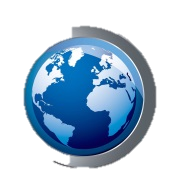 进入：反映文本或其他对象在幻灯片放映时进入放映界面的动画效果。
退出：反映文本或其他对象在幻灯片放映时退出放映界面的动画效果。
强调：反映文本或其他对象在幻灯片放映过程中需要强调的动画效果。
动作路径：指定某个对象在幻灯片放映过程中的运动轨迹。
添加动画效果
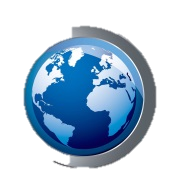 1．添加单一动画
为对象添加单一动画效果是指为某个对象或多个对象快速添加进入、退出、强调或动作路径动画。
在幻灯片编辑区中选择要设置动画的对象，然后在【动画】/【动画】组中单击右下角下拉按钮，在打开的下拉列表框中选择某一类型动画下的动画选项即可。为幻灯片对象添加动画效果后，系统将自动在幻灯片编辑窗口中对设置了动画效果的对象进行预览放映，且该对象旁会出现数字标识，数字顺序代表播放动画的顺序。
添加动画效果
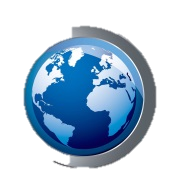 2．添加组合动画
组合动画是指为同一个对象同时添加进入、退出、强调和动作路径动画4种类型中的任意动画组合，如同时添加进入和退出动画等。
选择需要添加组合动画效果的幻灯片对象，然后在【动画】/【高级动画】组中单击“添加动画”按钮，在打开的下拉列表中选择某一类型的动画后，再次单击“添加动画”按钮，继续选择其他类型的动画效果即可，添加组合动画后，该对象的左侧将同时出现多个数字标识
设置动画效果
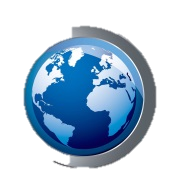 为幻灯片中的对象添加动画效果后，还可以通过“动画”选项卡中的“动画”“高级动画”“计时”组，对添加的动画效果进行设置，使这些动画效果在播放时更具条理性，如设置动画播放参数、调整动画的播放顺序和删除动画等。
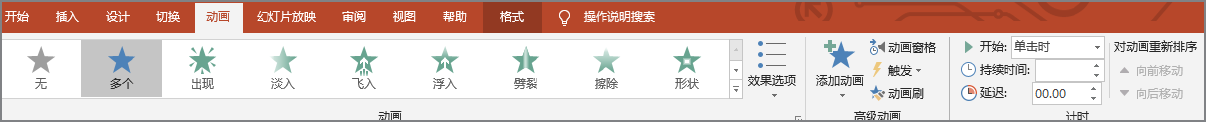 设置幻灯片切换动画效果
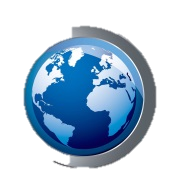 设置幻灯片切换动画即设置当前幻灯片与下一张幻灯片的过渡动画效果，切换动画可使幻灯片之间的衔接更加自然、生动。
添加动作按钮
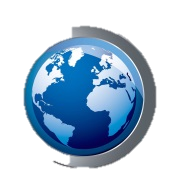 选择要添加动作按钮的幻灯片，在【插入】/【插图】组中单击“形状”按钮，在打开的下拉列表中的“动作按钮”栏中选择要绘制的动作按钮，此时鼠标指针将变为      形状，将其移至幻灯片右下角，按住鼠标左键不放并向右下角拖动绘制一个动作按钮，此时将自动打开“操作设置”对话框，根据需要单击“单击鼠标”或“鼠标悬停”选项卡，在其中可以设置单击鼠标或悬停鼠标时要执行的操作，如链接到其他幻灯片或演示文稿、运行程序等。
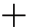 创建超链接
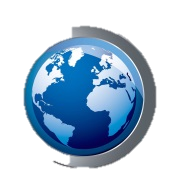 在幻灯片编辑区中选择要添加超链接的对象，然后在【插入】/【链接】组中单击“超链接”按钮或按“Ctrl+K”组合键，打开“插入超链接”对话框，在左侧的“链接到”列表中提供了4种不同的链接方式，选择所需链接方式后，在中间列表中按实际链接要求进行设置，完成后单击“确定”按钮，即可为选择的对象添加超链接效果。
在放映幻灯片时，单击添加链接的对象，即可快速跳转至所链接的页面或程序。
5.5	播放和打印演示文稿
5.5.1   设置幻灯片放映
5.5.2   放映演示文稿
1. 直接放映
2. 控制放映过程的快捷菜单 
5.5.3   排练计时
5.5.4   打印演示文稿
5.6	PowerPoint 2010 的其他功能
5.6.1   共享演示文稿
5.6.2   演示文稿的网上发布